Moja okolica
Strojec
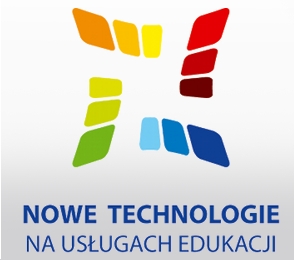 strojec
Podstawowe dane:
Historia Strojca


	Pierwsze wzmianki pochodzą z lat 1236 oraz 1249. Od 1411r. Strojec był własnością prywatną.
    Ostatnimi właścicielami byli Potoccy. 
    W okolicy wsi od XIV w. wytapiano żelazo z wydobywanych na miejscu rud darniowych. 
    W XVI w. podjęto tu wydobycie rud żelaza z środkowo jurajskich złóż, wykonując serię szybów, które działały aż do schyłku XIX w. Na ich bazie stworzono hutę żelaza. Zamkniętą kopalnię reaktywowano na czas I wojny światowej. 
    Kiedyś Strojec Nazywał się Stradziec.
W Strojcu znajdują się m.in.:
Kościół św. Katarzyny Aleksandryjskiej
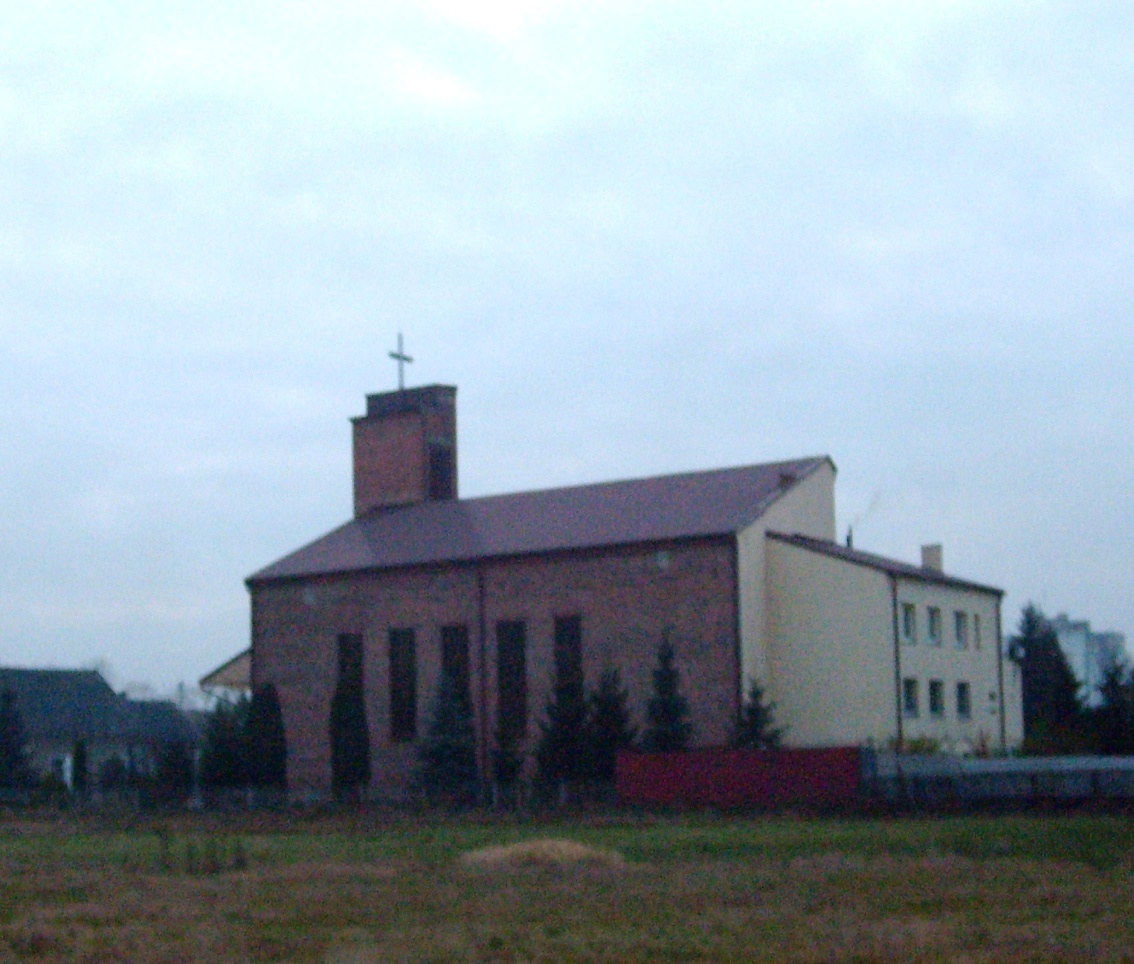 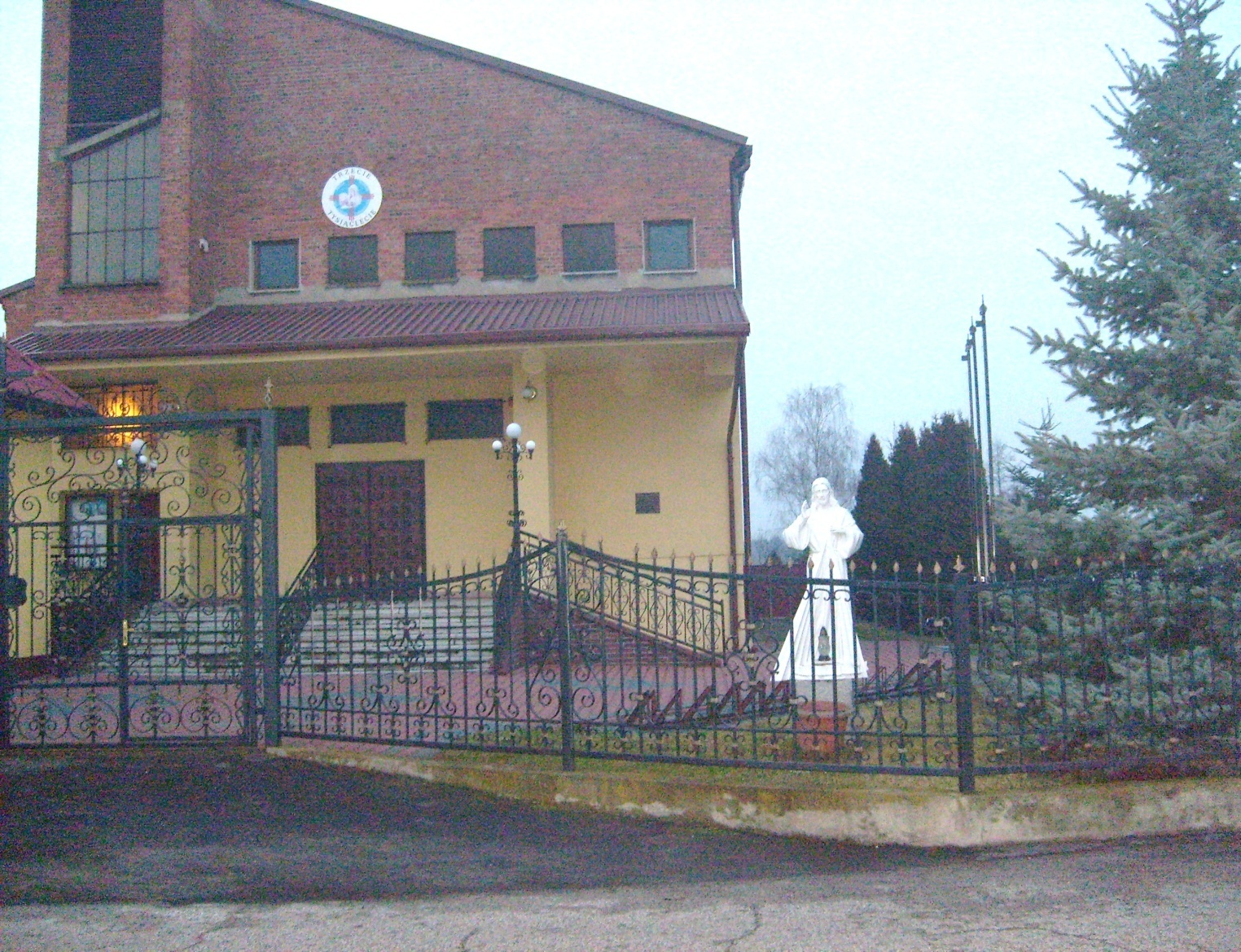 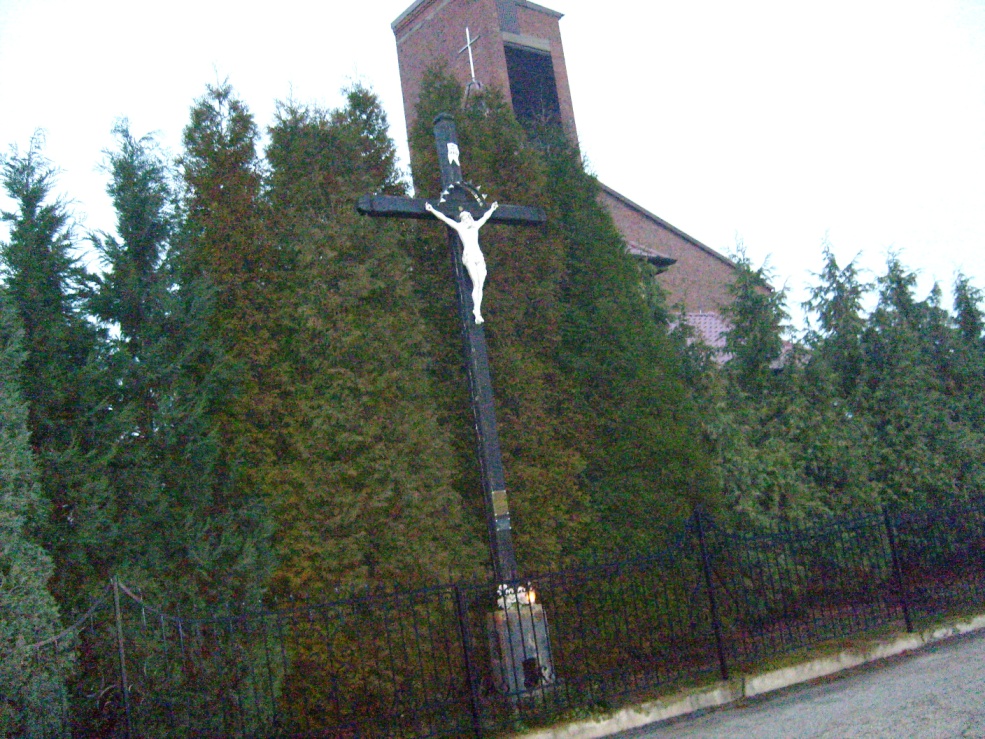 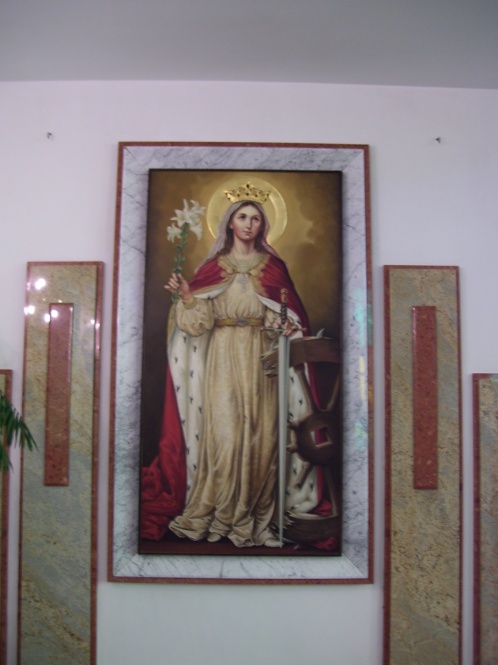 Wnętrze kościoła
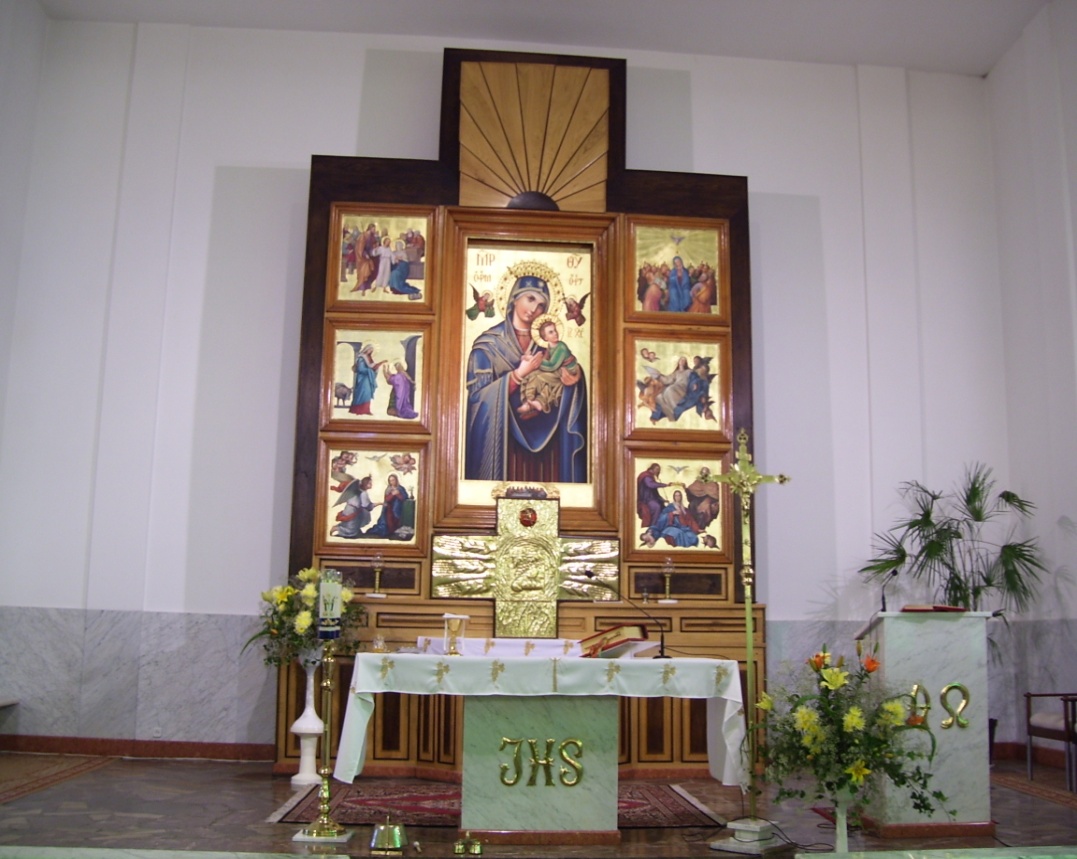 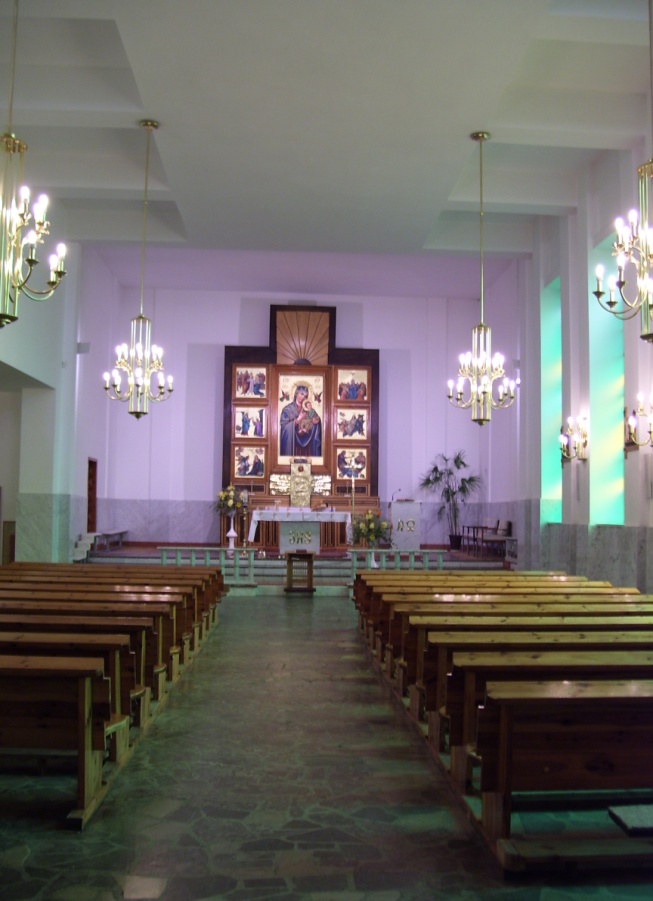 Kaplica przy kościele
Publiczna Szkoła Podstawowa
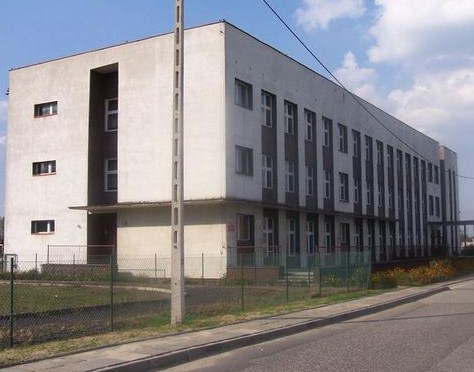 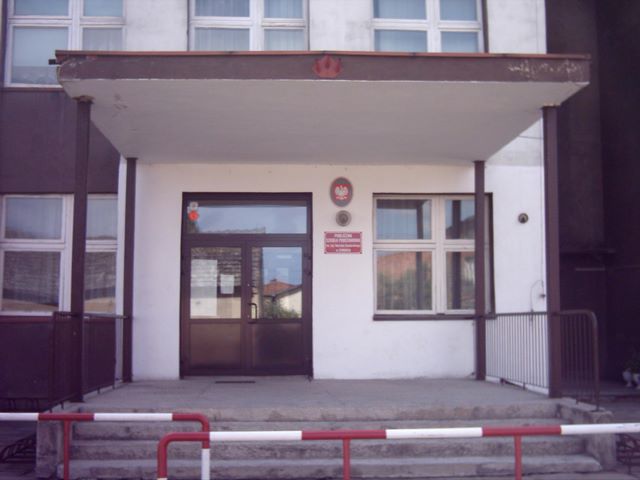 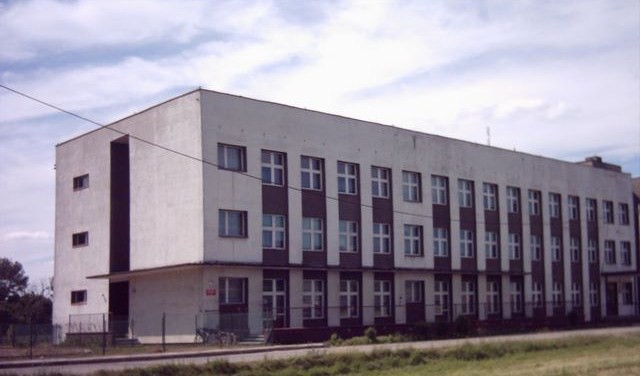 W budynku szkoły znajduje się również przedszkole
Boisko szkolne
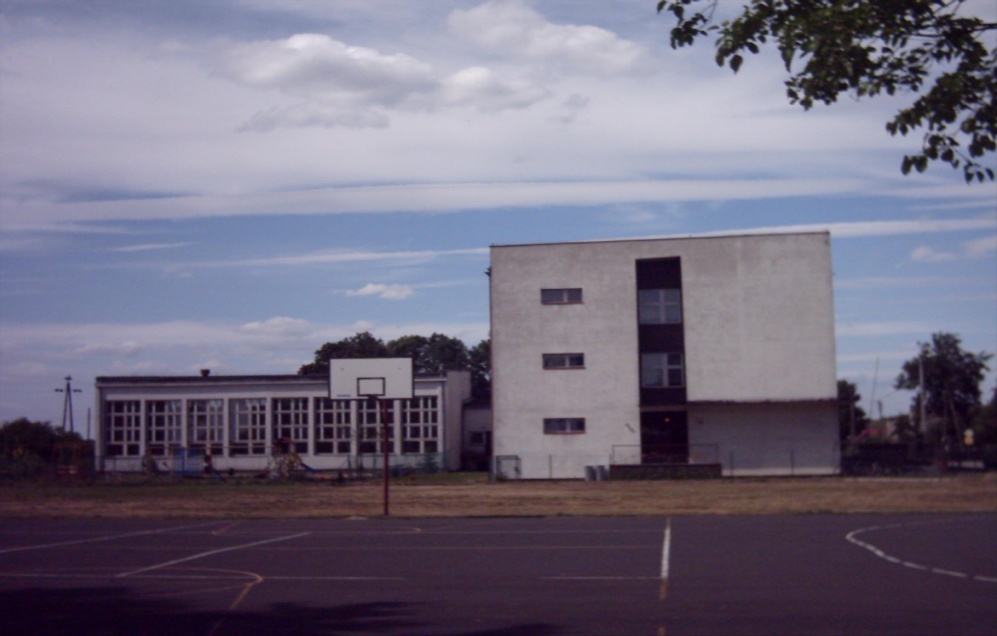 Dawna, nieistniejąca już szkoła
OSP Strojec
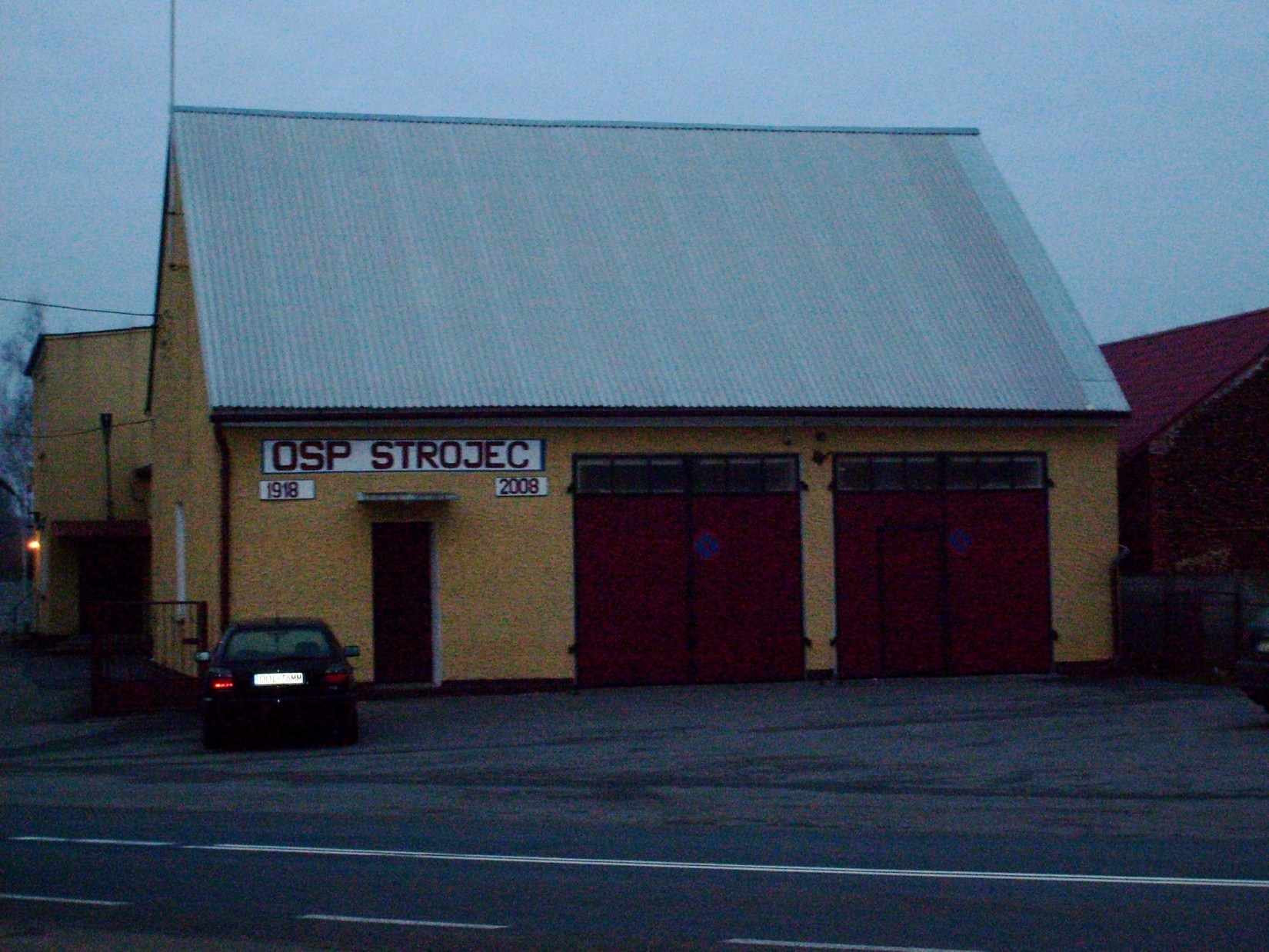 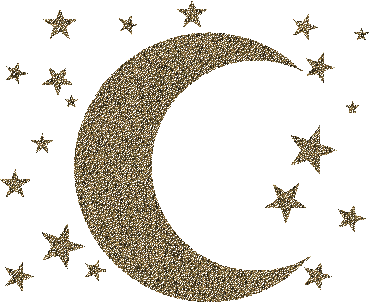 Strojec nocą
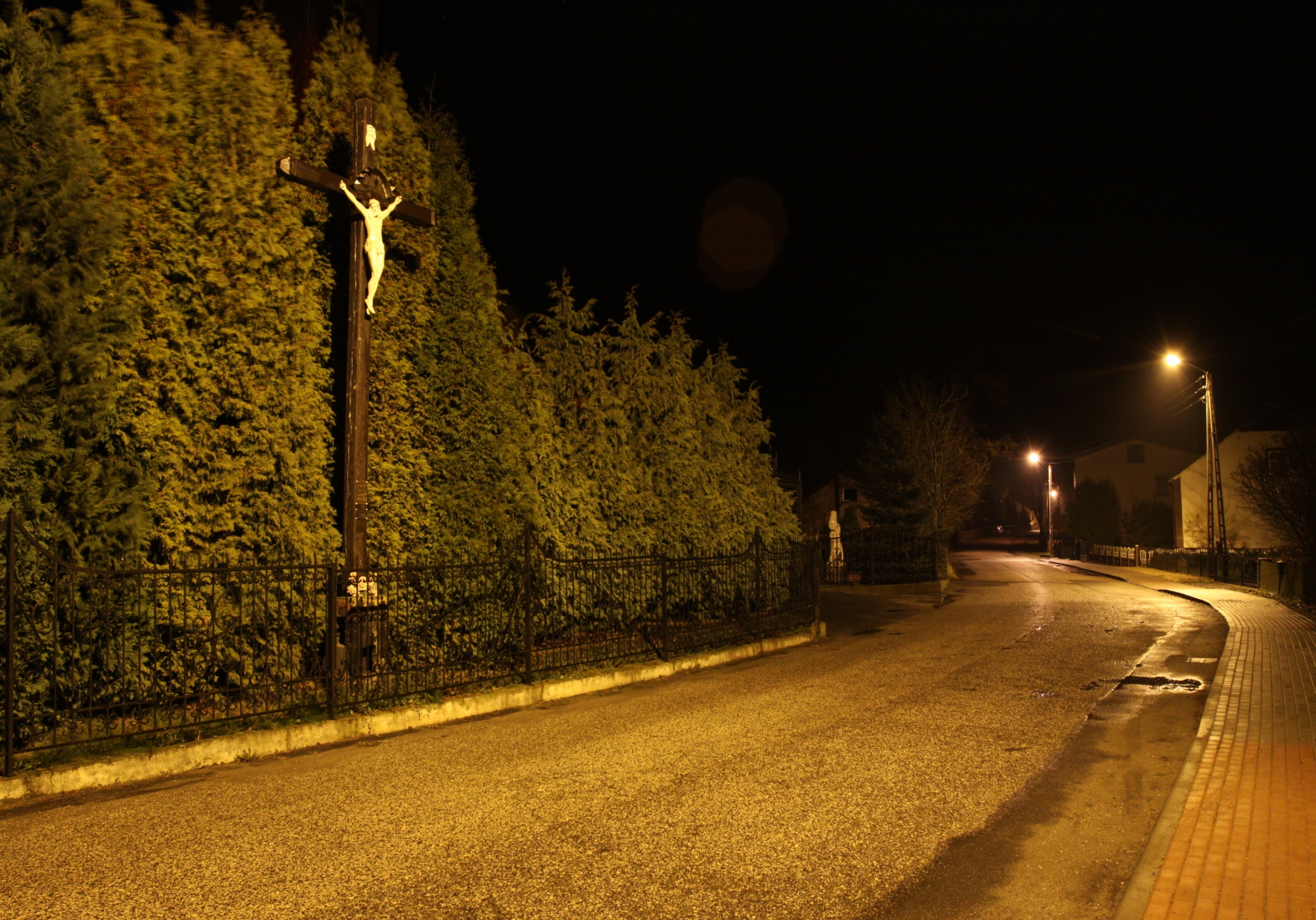 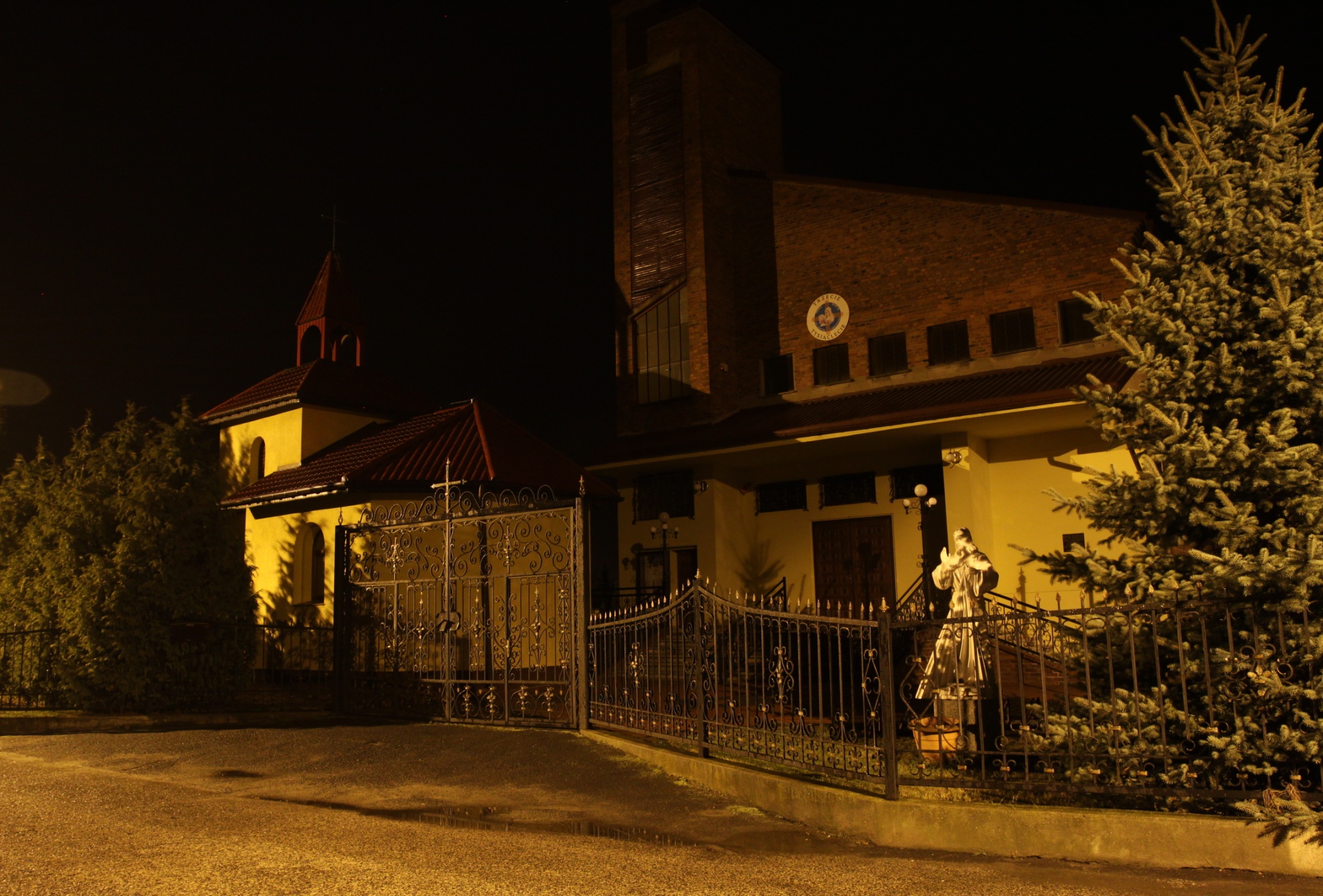 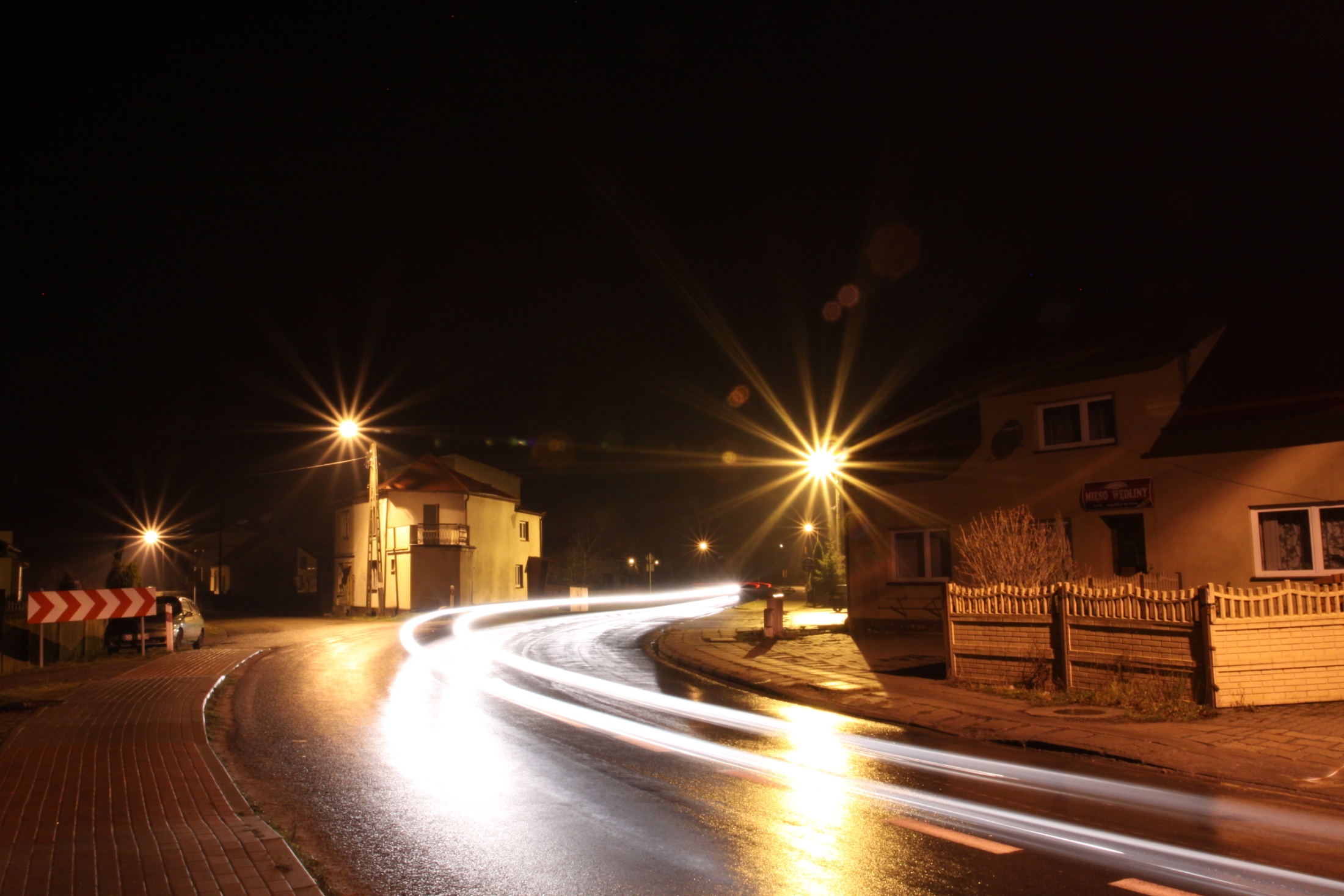 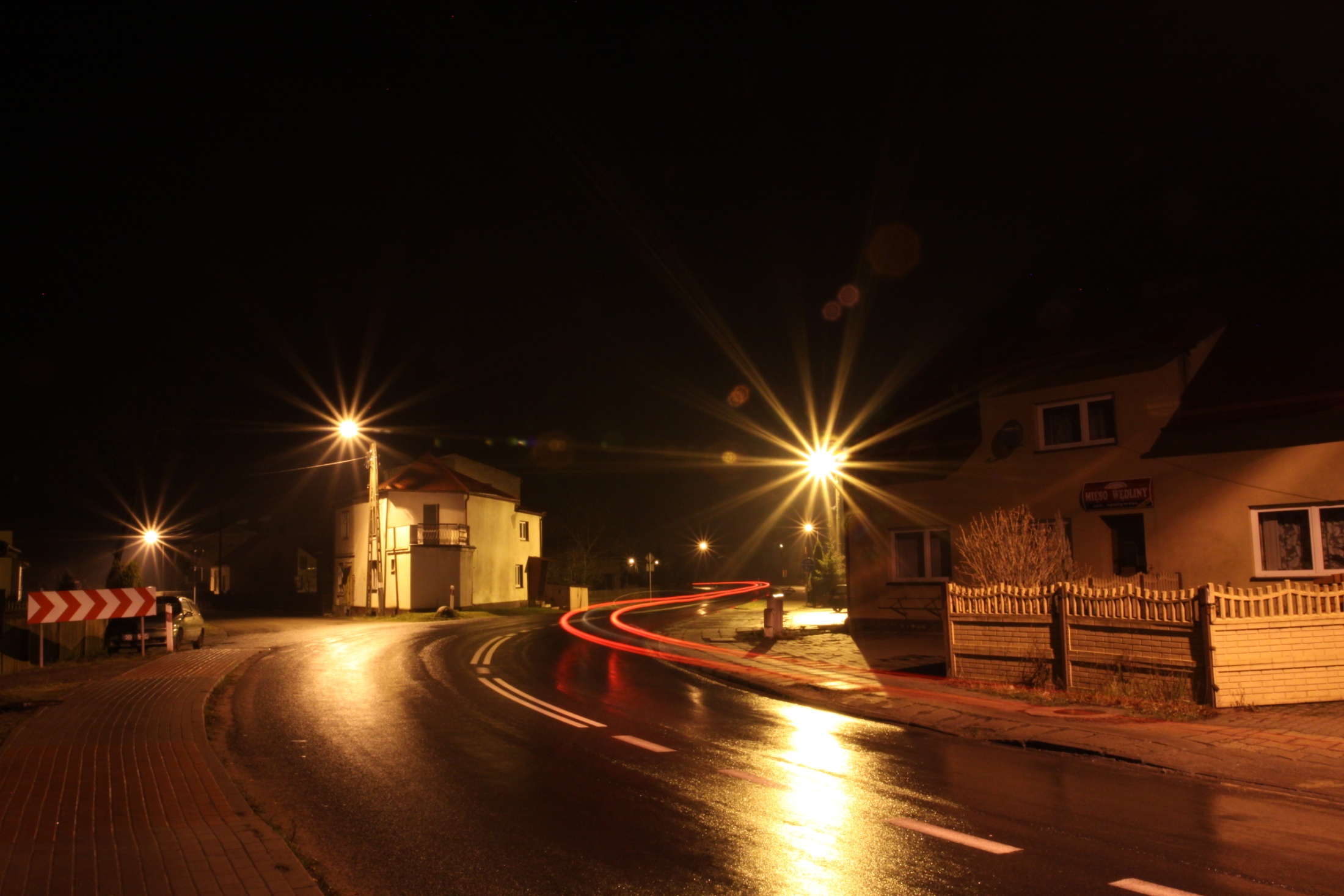 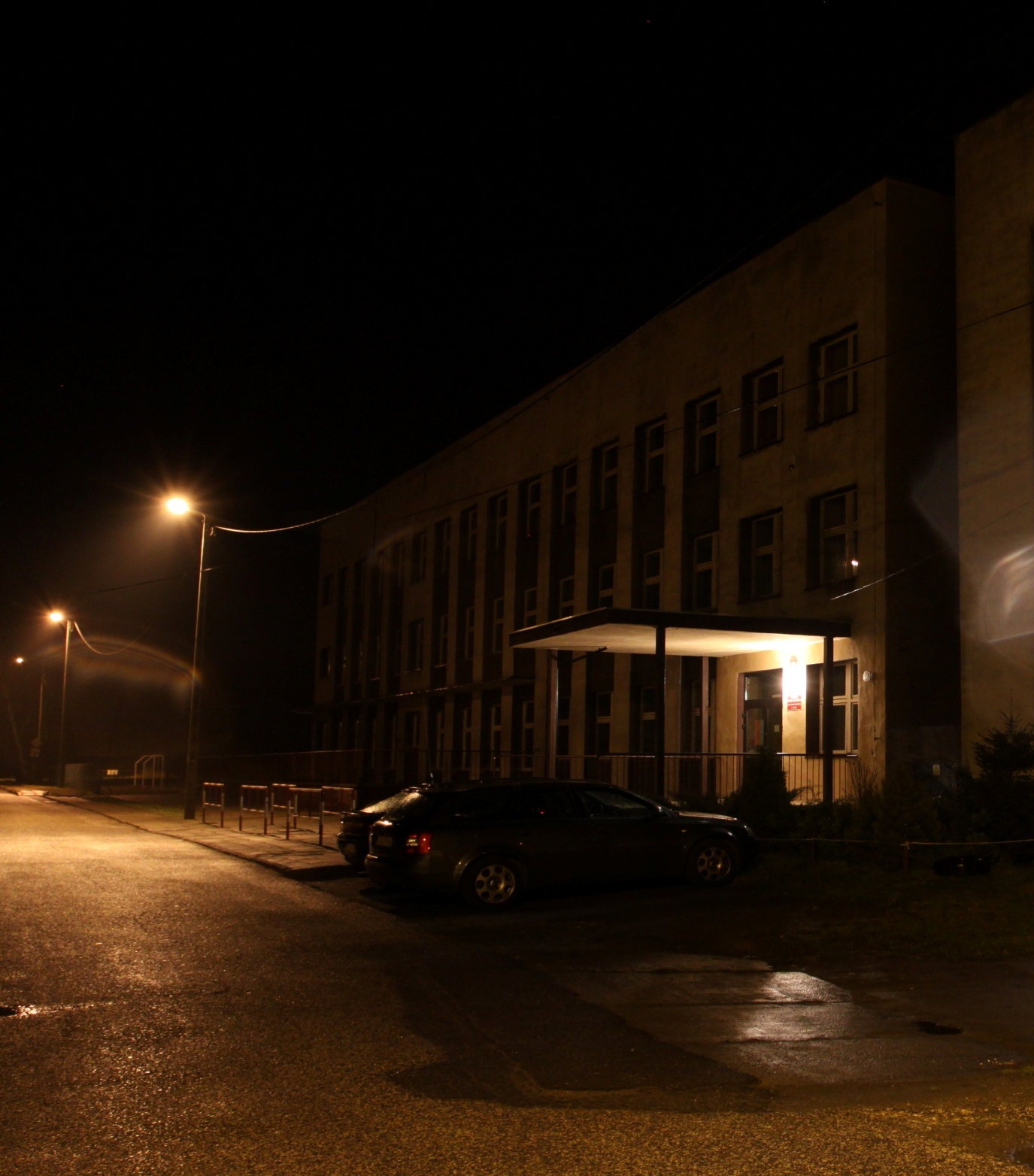 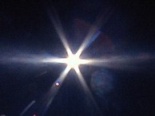 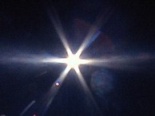 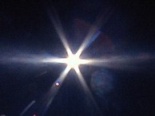 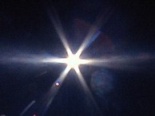 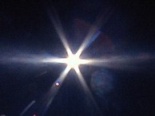 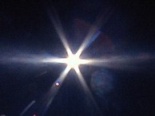 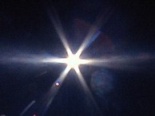 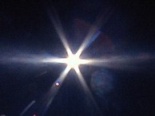 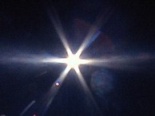 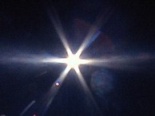 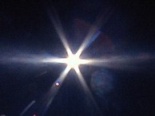 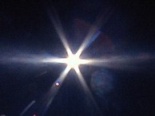 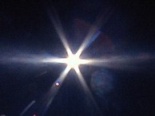 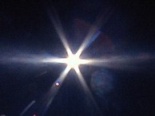 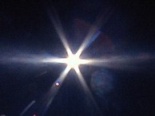 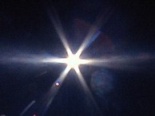 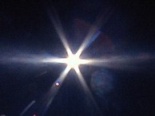 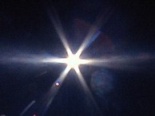 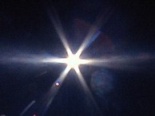 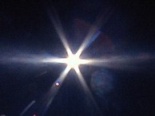 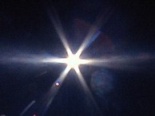 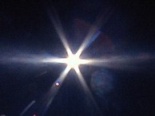 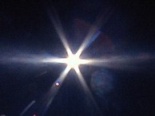 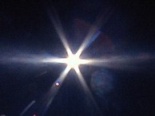 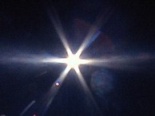 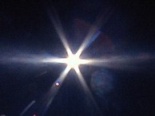 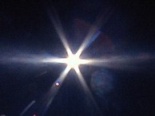 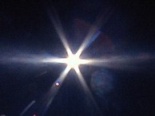 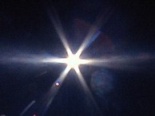 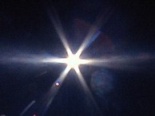 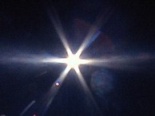 Ale Strojec to nie tylko wioska…to także przyroda!
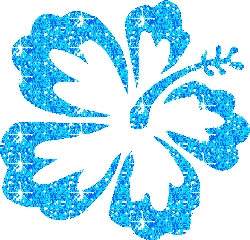 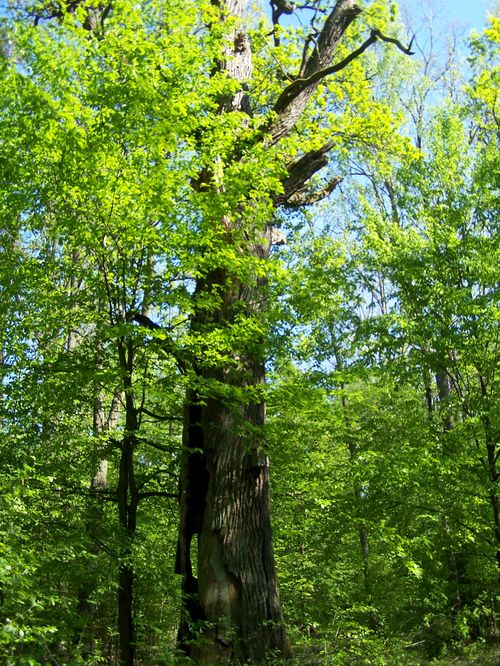 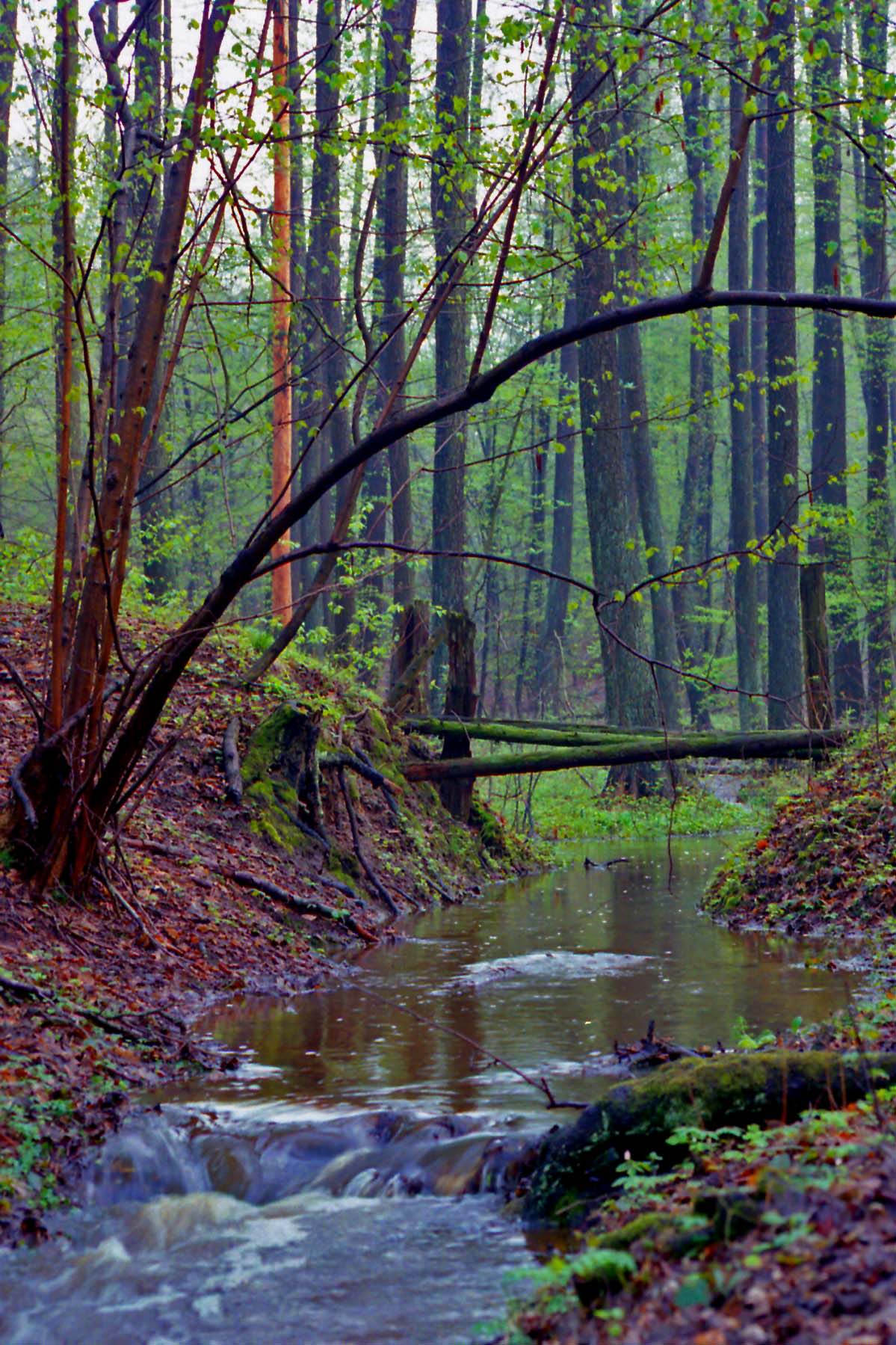 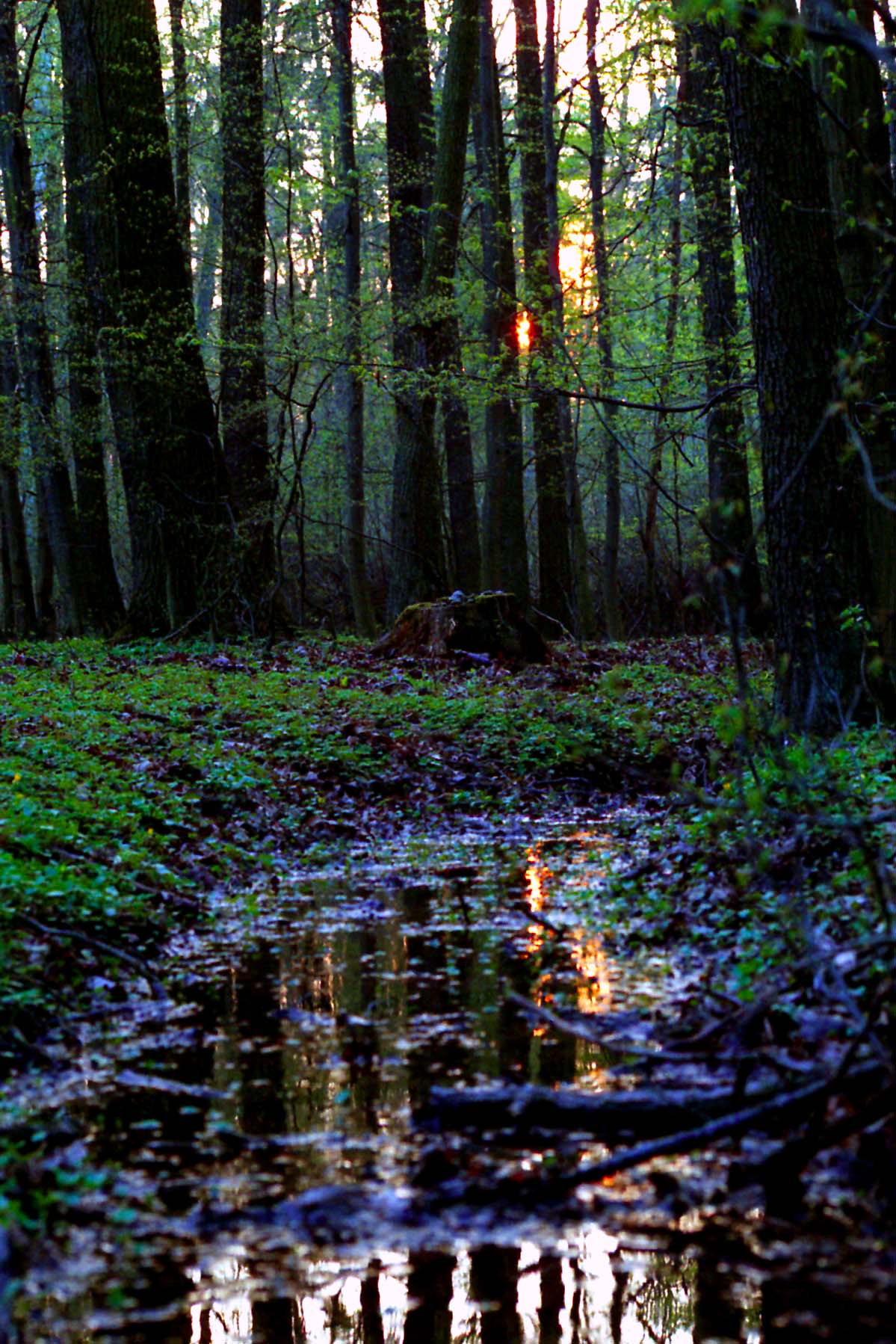 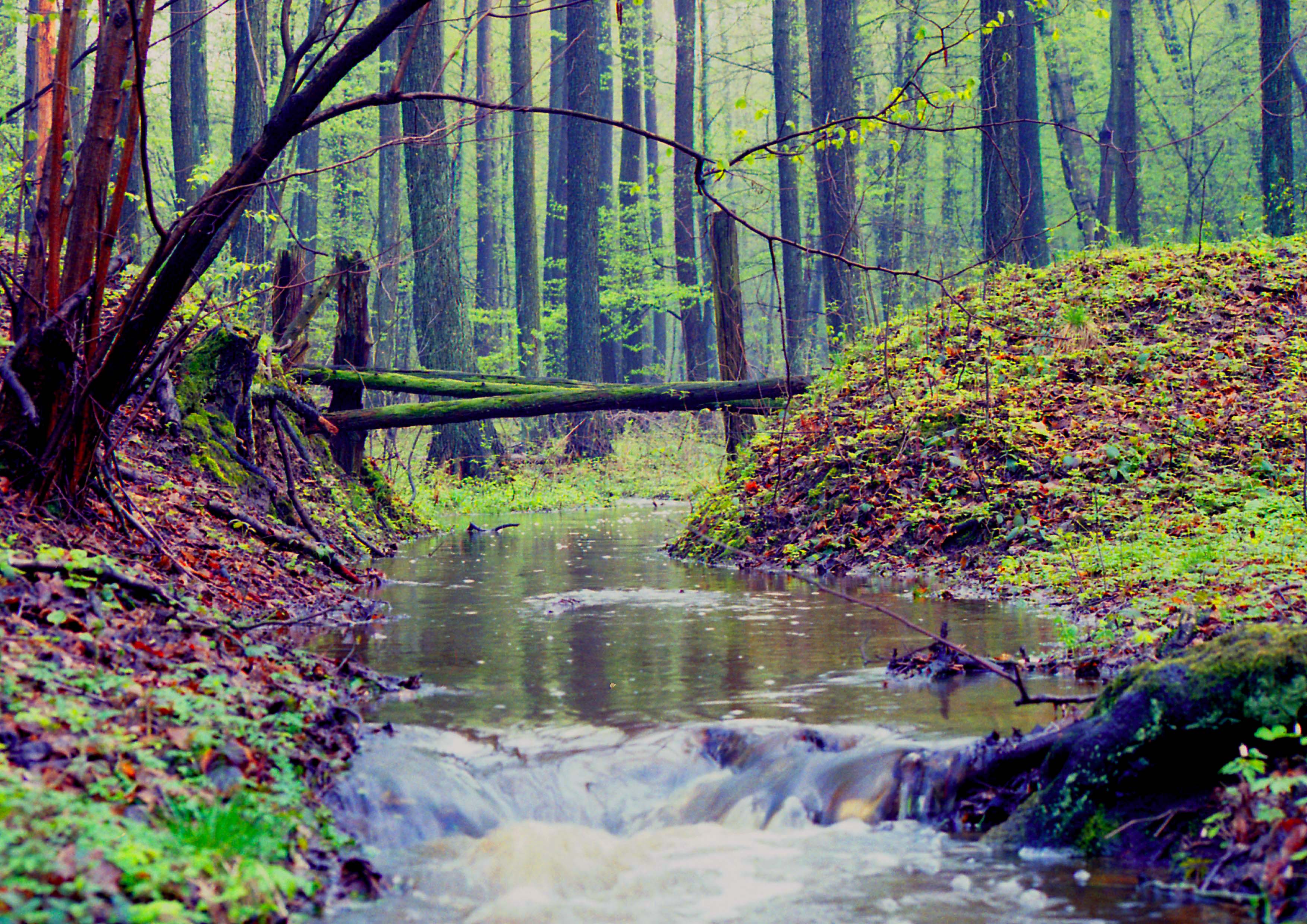 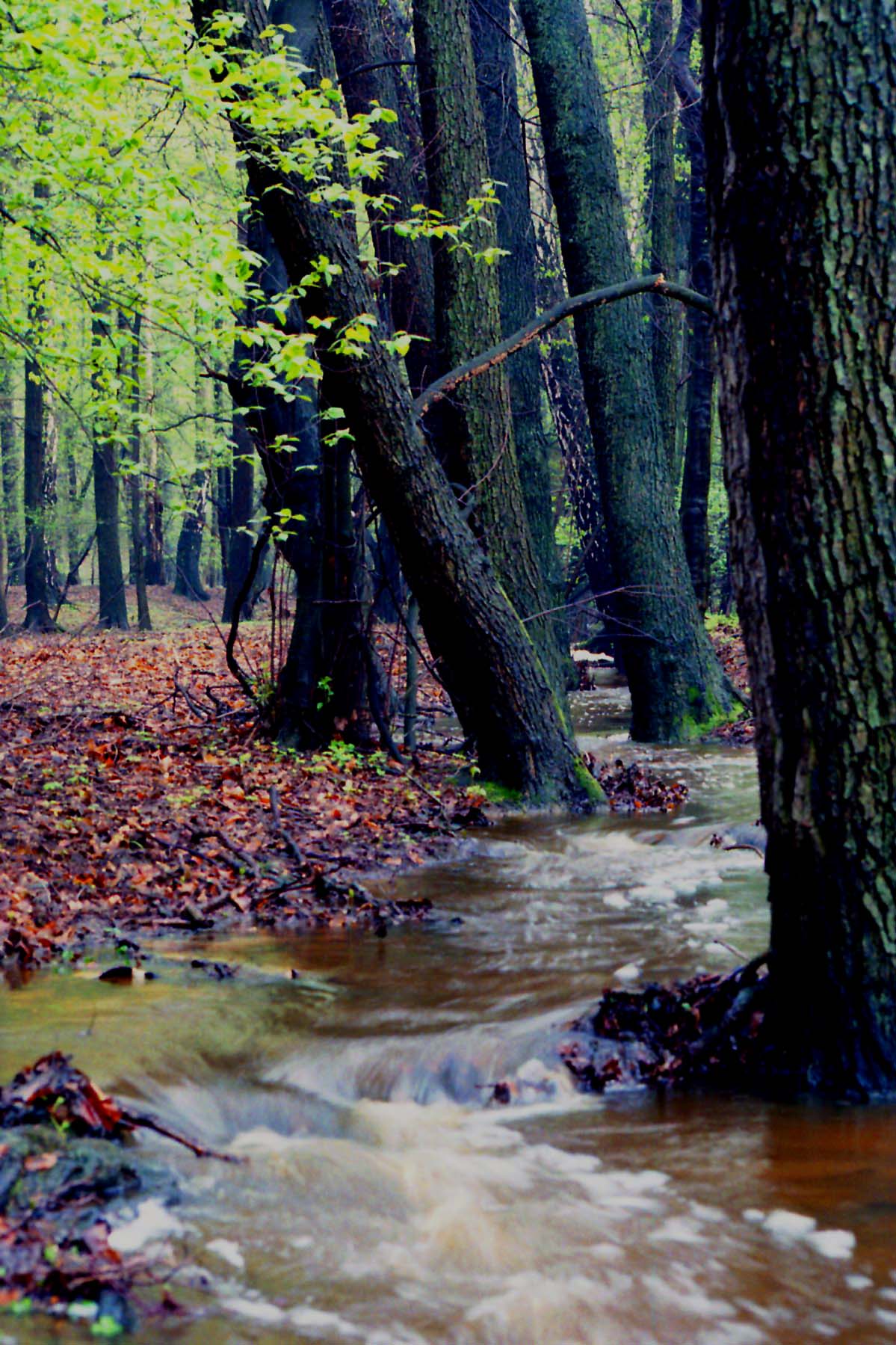 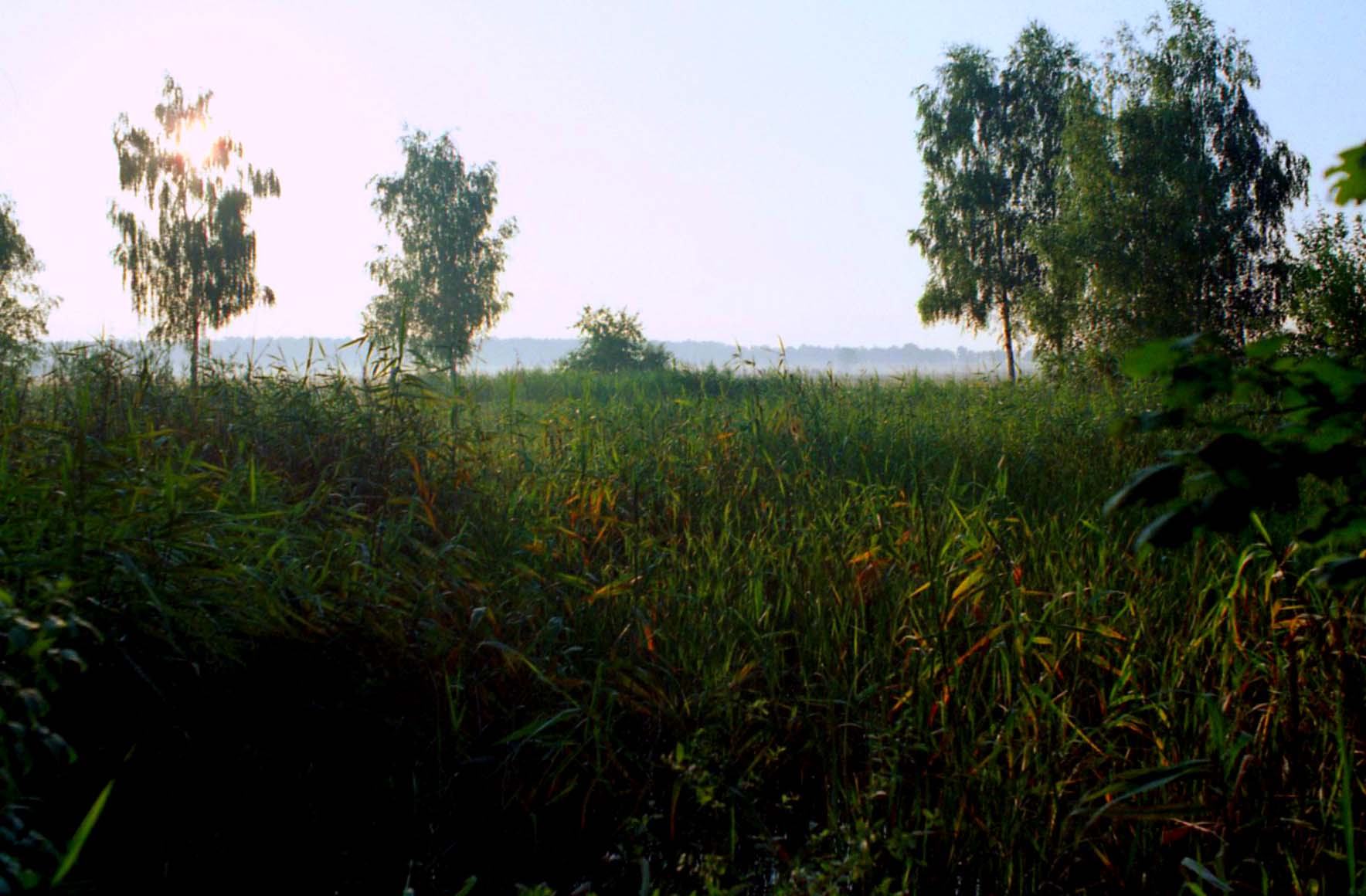 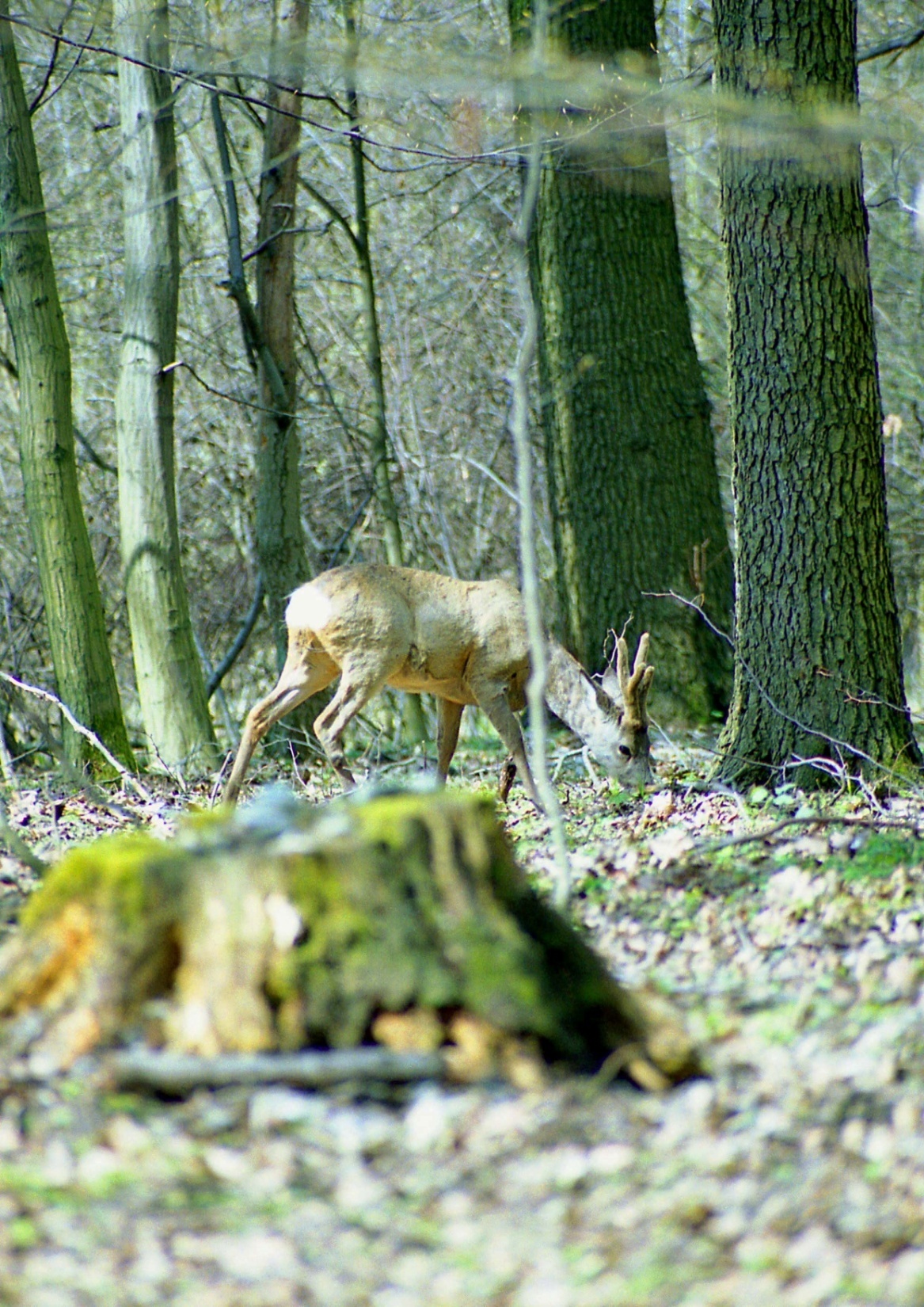 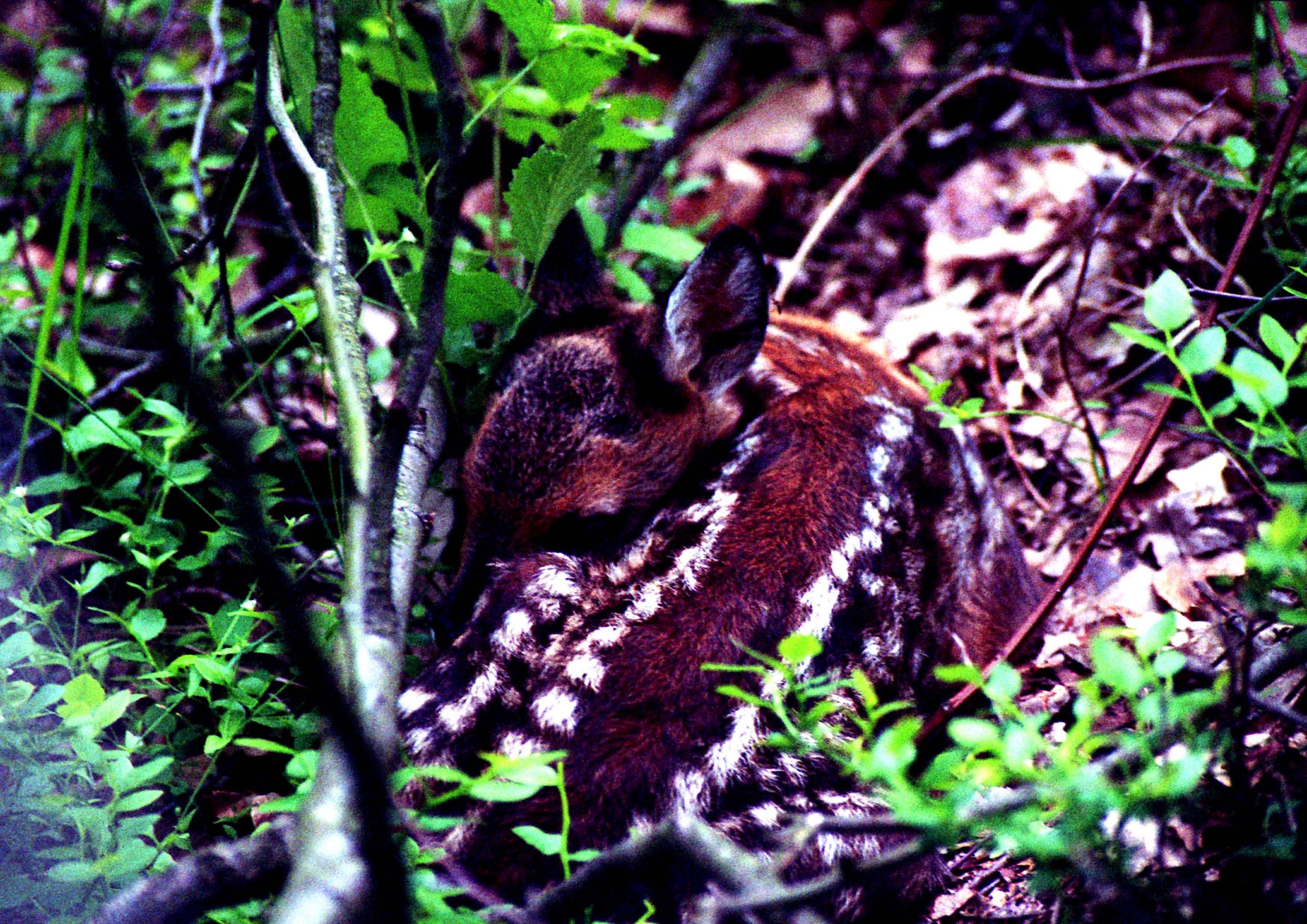 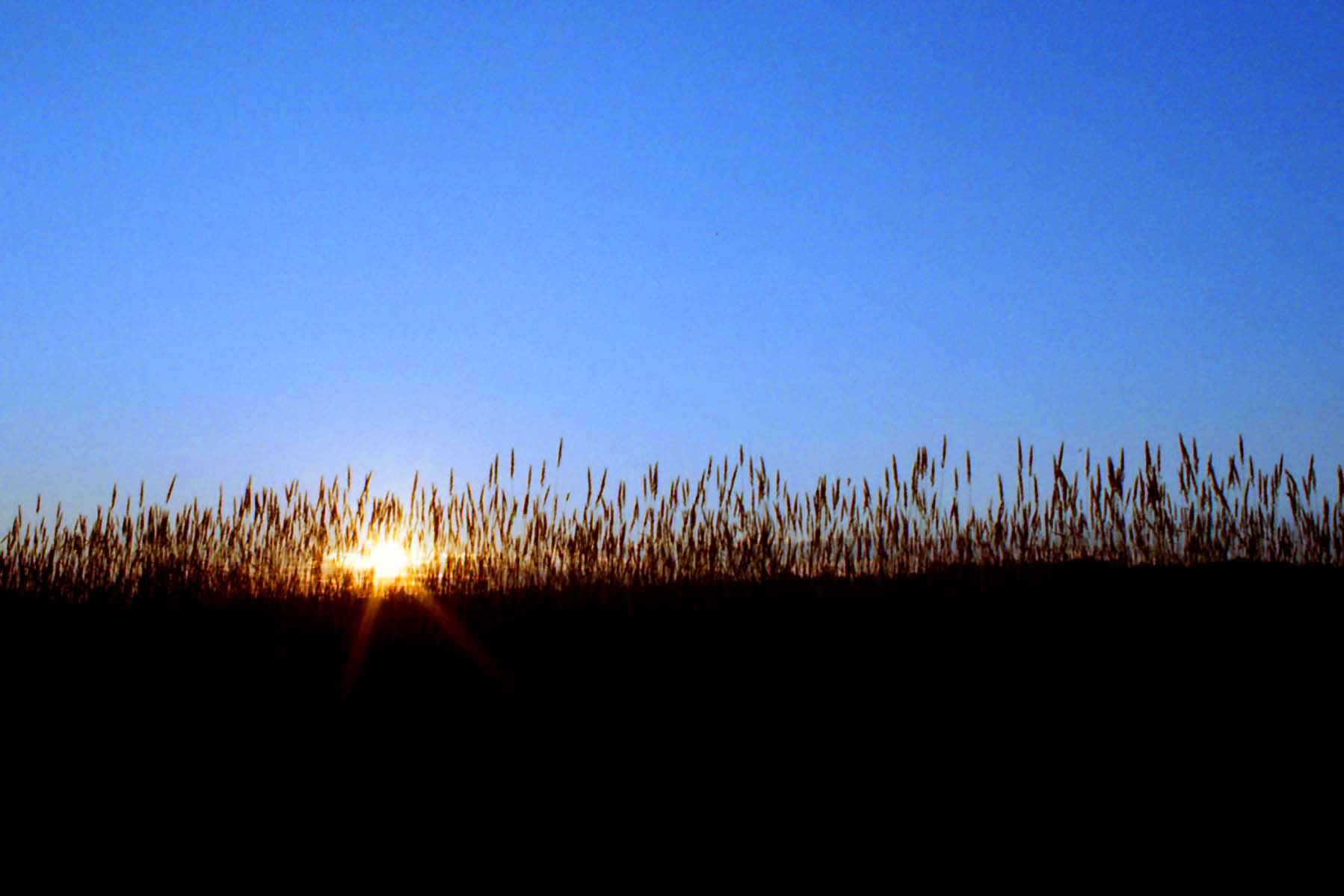 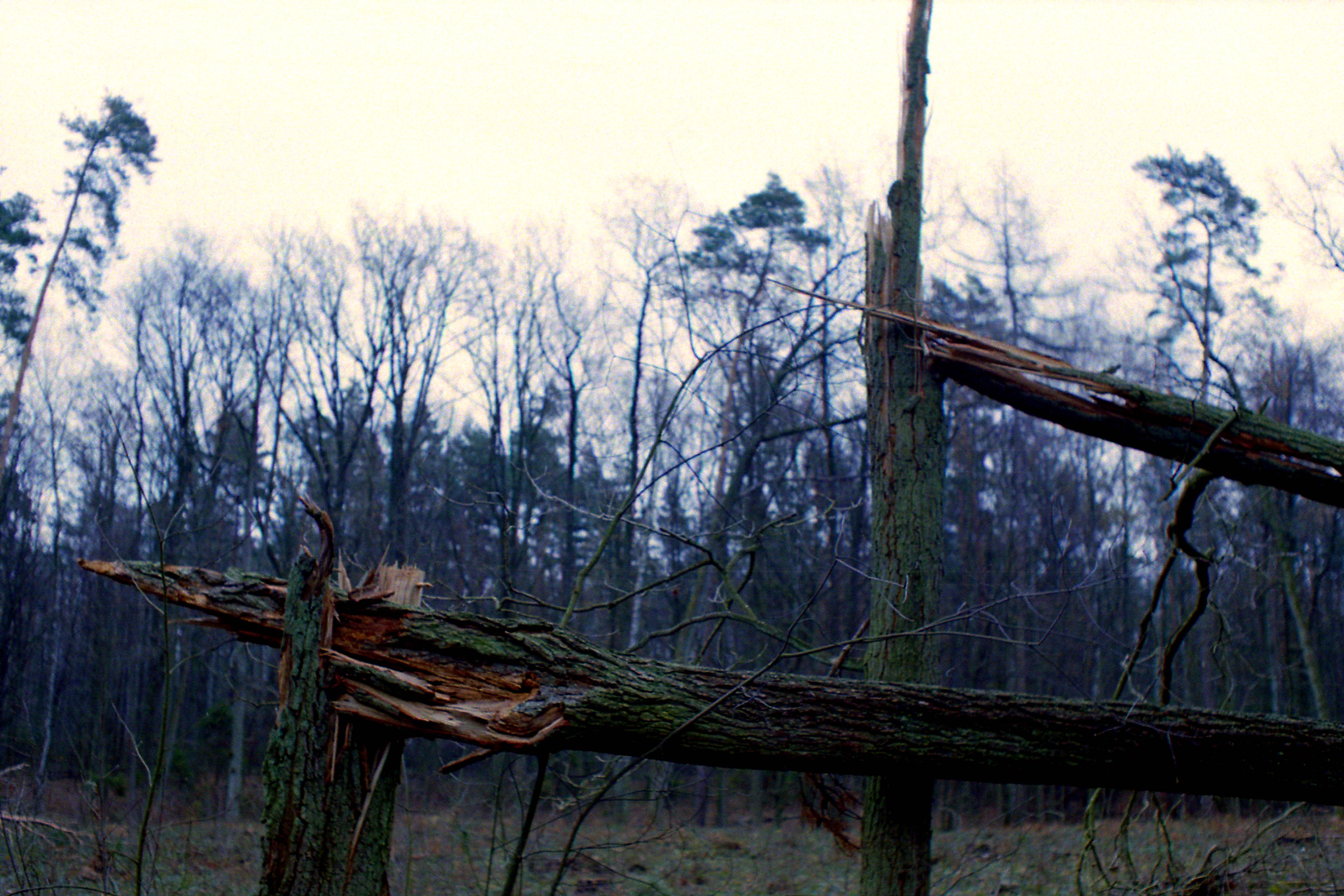 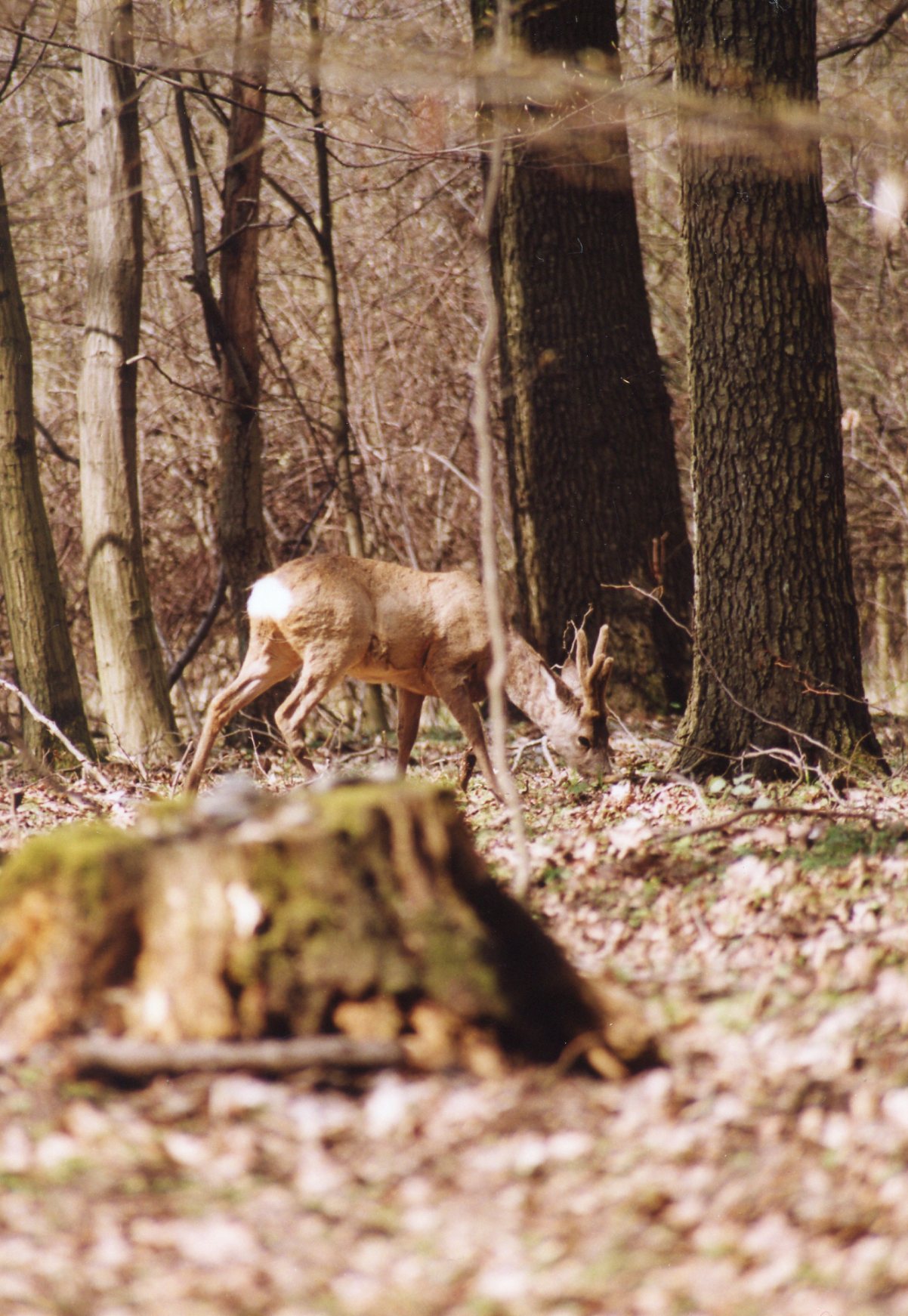 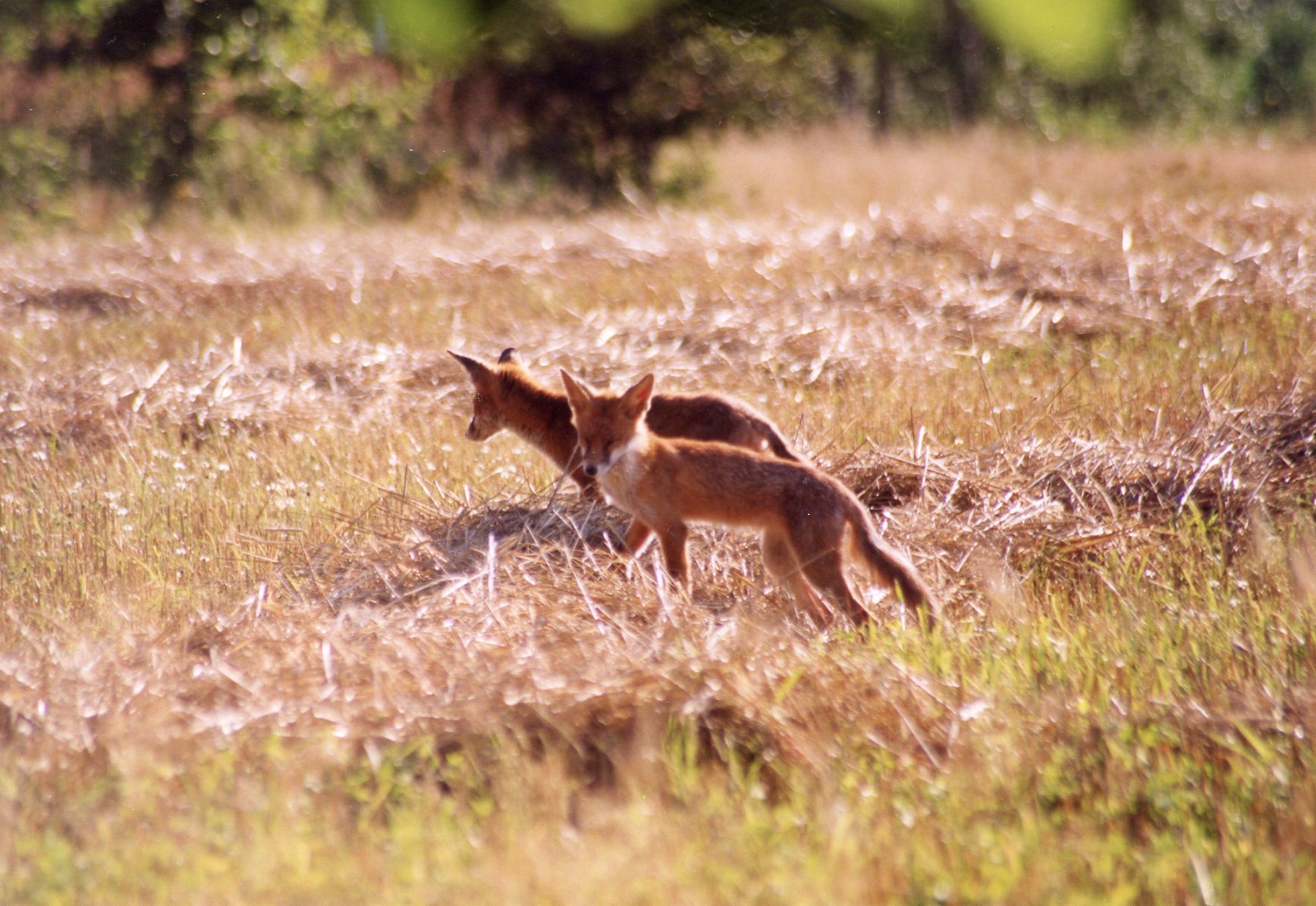 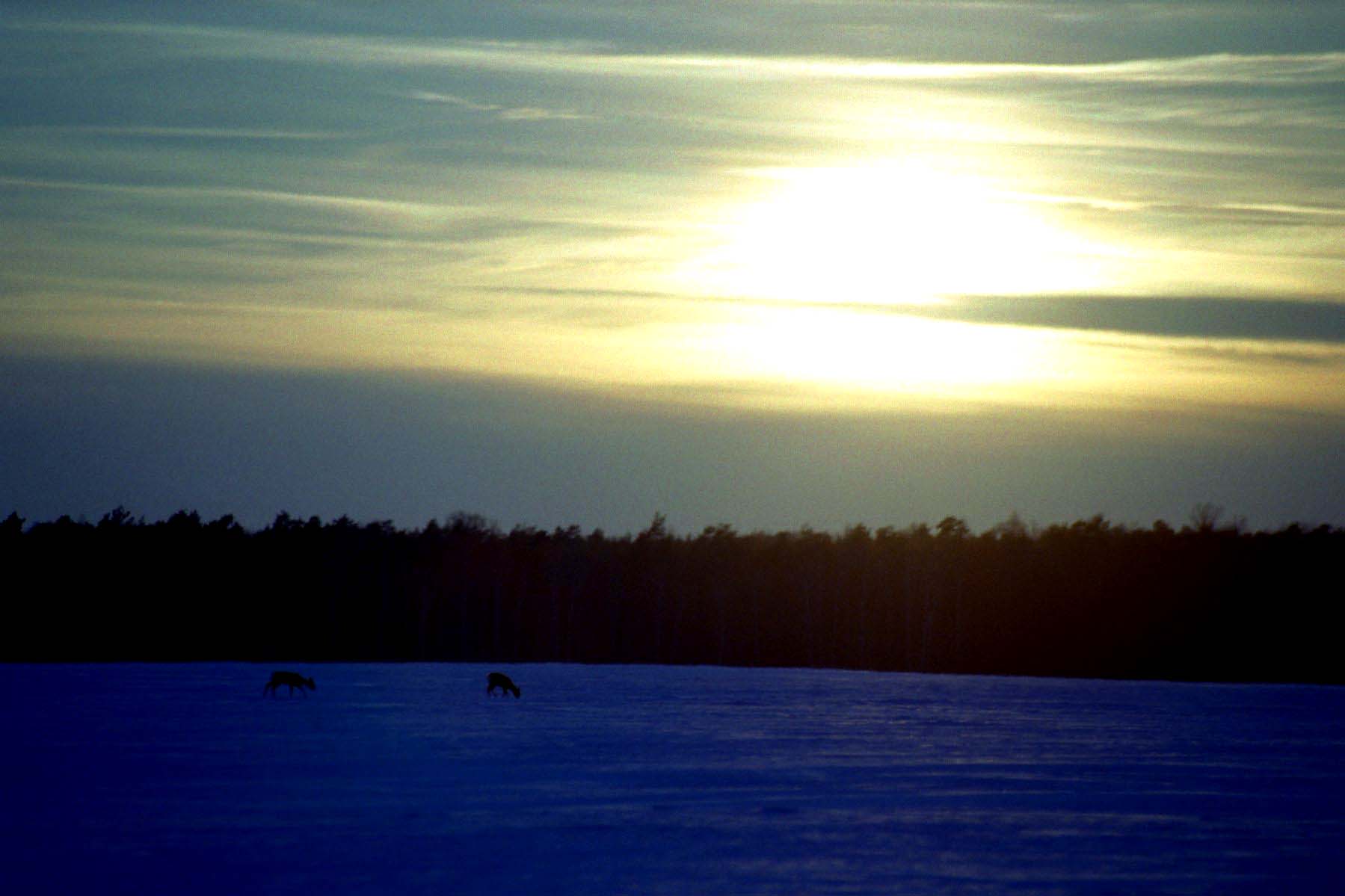 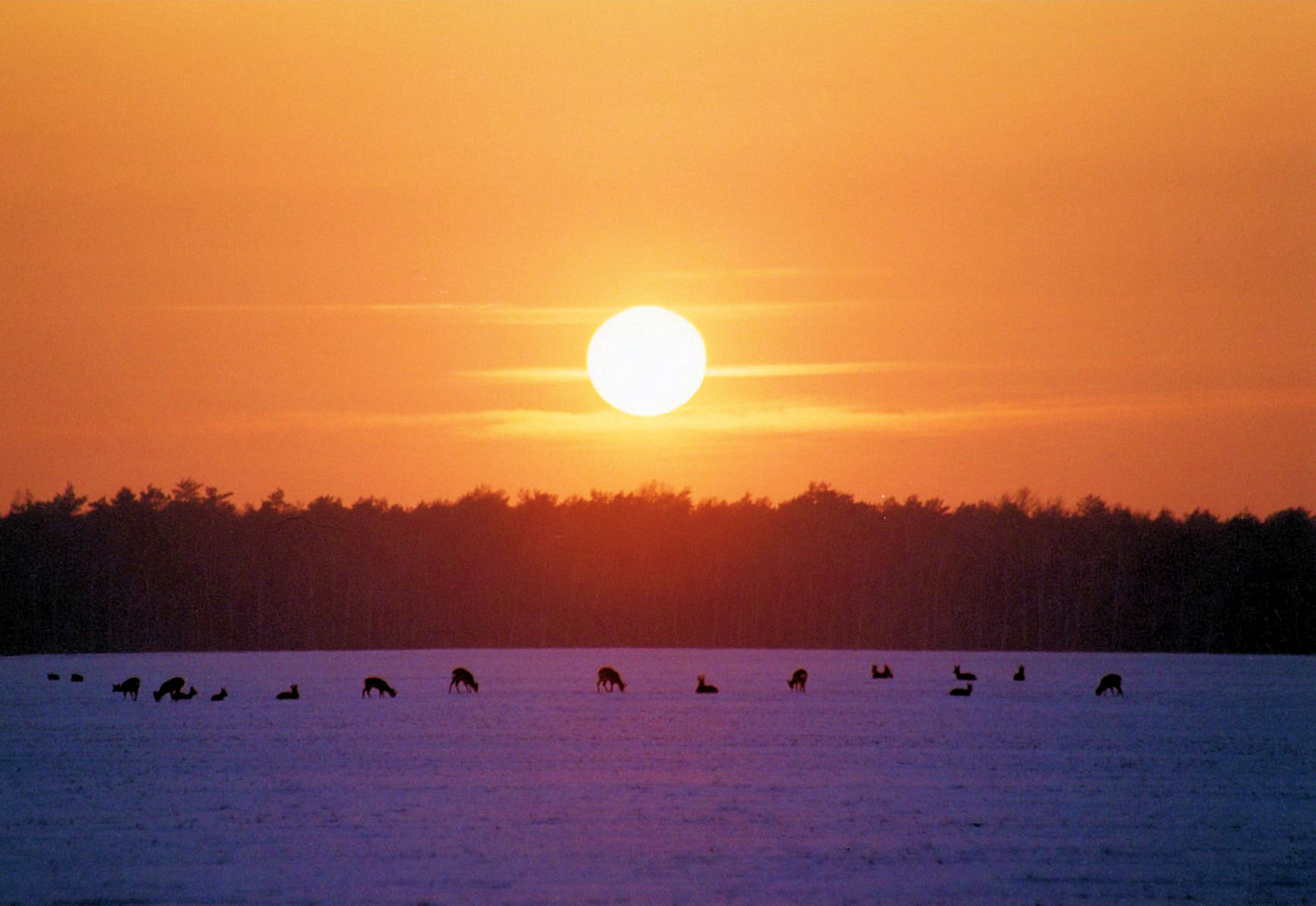 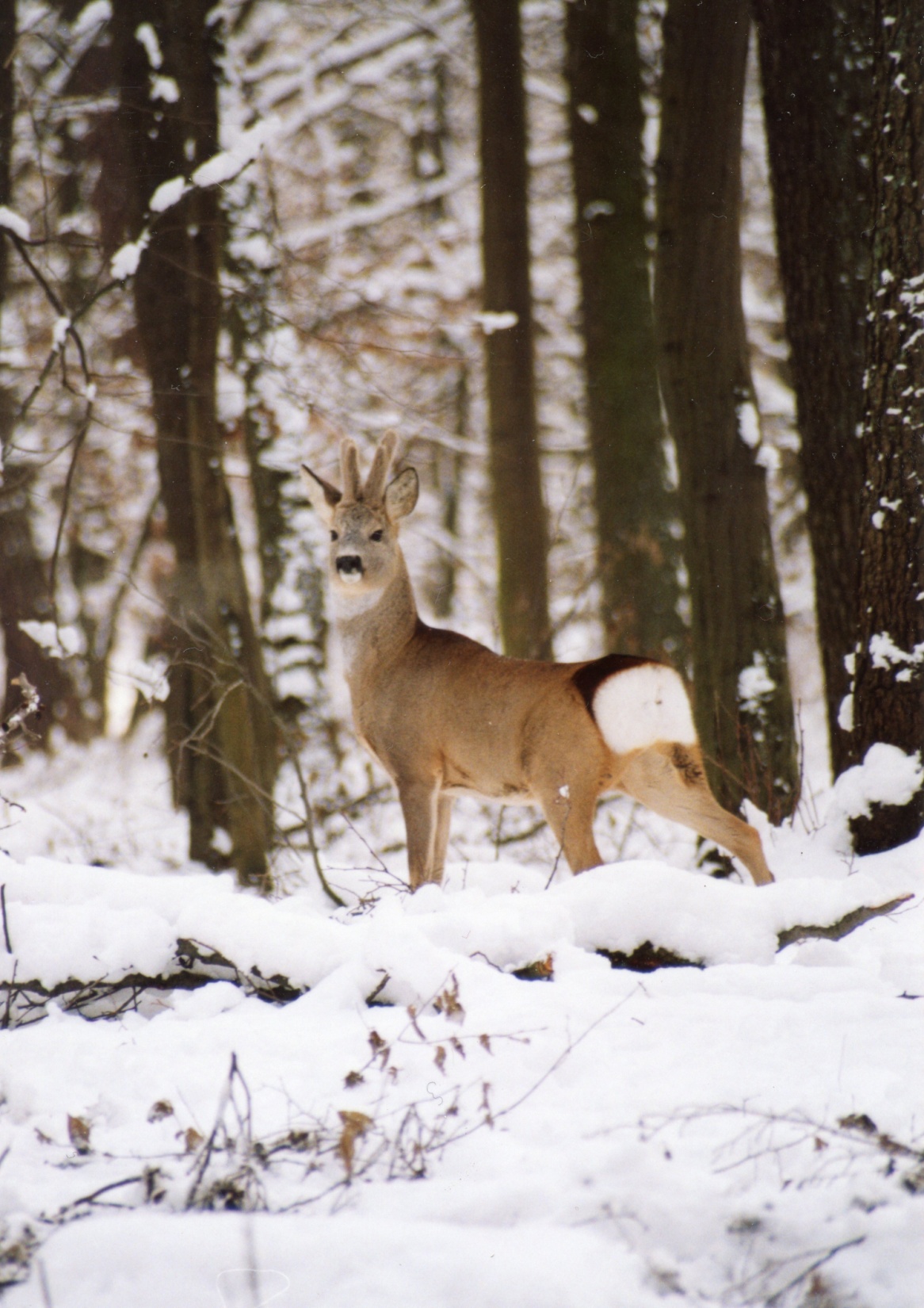 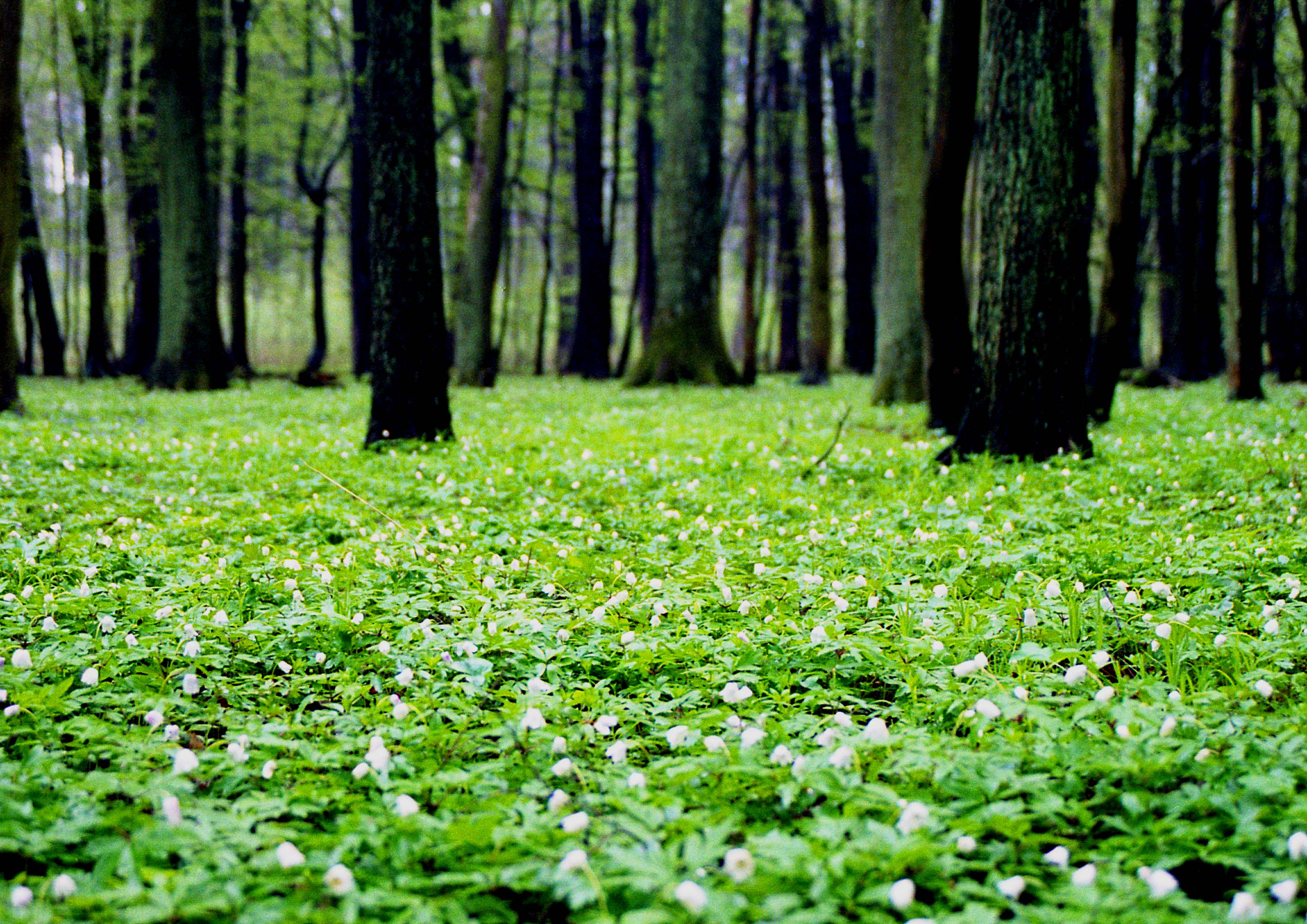 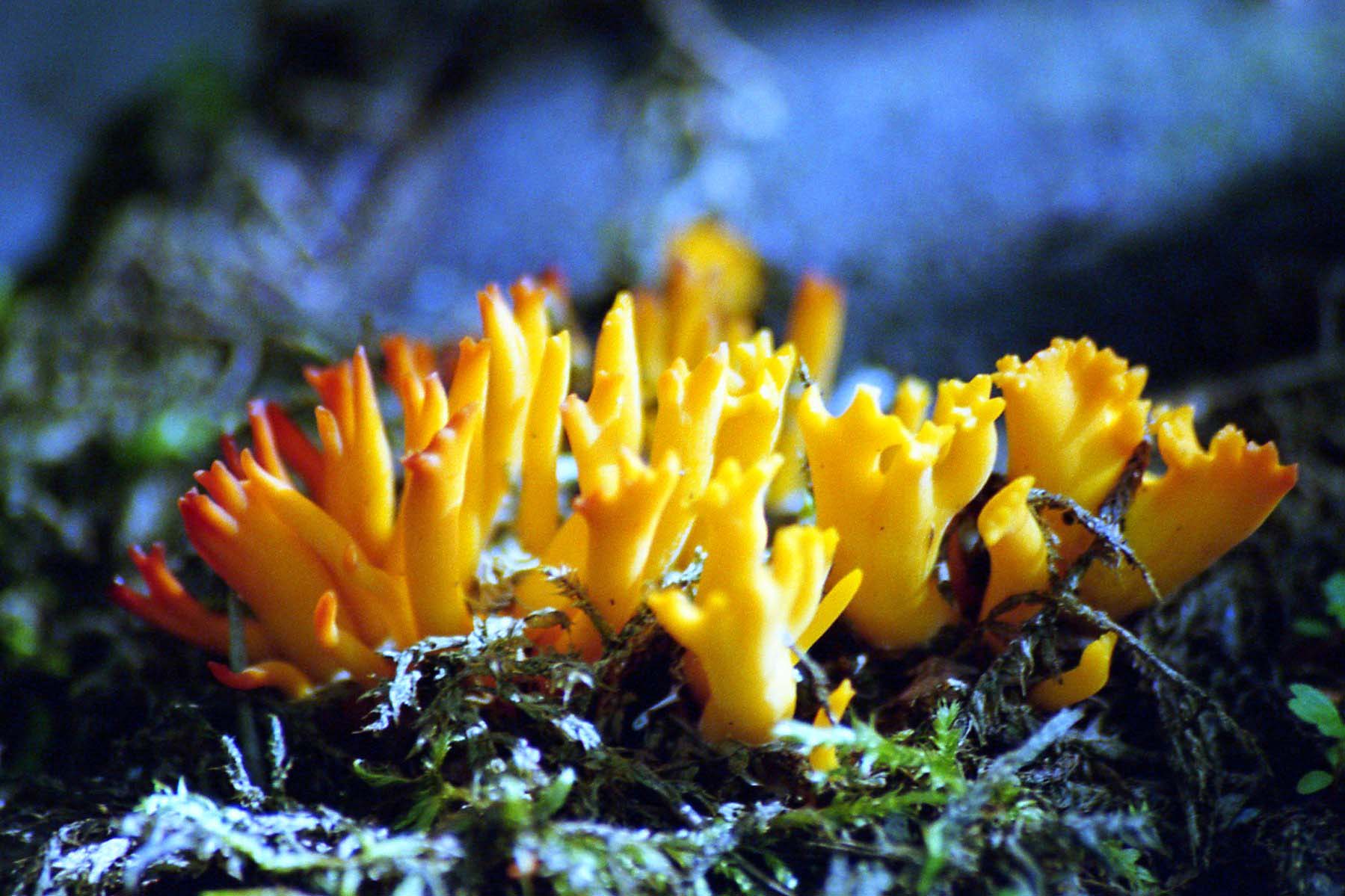 Jak więc widać, Strojec może się pochwalić wspaniałą przyrodą, choć niestety, niewielu zdaje sobie z tego sprawę.
W Strojeckim lesie oprócz ciekawych zjawisk przyrody napotkamy się także na historię naszej Ojczyzny, bowiem znajduje się tam pomnik ku czci hrabiego Stanisława Potockiego oraz pomnik Stefana Drobiny, poległego za Ojczyznę.
Pomnik Stanisława Potockiego dawniej i dziś
Pomnik Stefana Drobiny
Wykonali:
Uczestnicy projektu NTUE
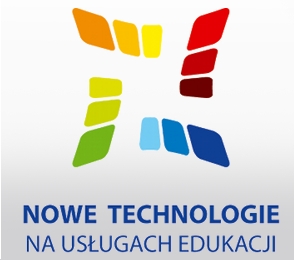